The Application Domain: Energy Sustainability
Jason Zietz
Holger Dick
Center for LifeLong Learning and Design
University of Colorado at Boulder
Why Does Energy Consumption Need To Be Addressed?
Energy ecosystem in crisis
Increased malaria infections
Risk of species extinction
Power outages
Consumers are largely unaware of how they impact the environment
[Speaker Notes: This is how things are – this is why we chose the application domain]
What Contributes to Energy Illiteracy?
Limited access to energy data
Lack of understanding of core concepts
“I only get feedback about my energy use in the form of monthly bills that present complex data that are a month old and are boring and impersonal.”
“Even when I understand it, I rarely act.”
“I use energy in my home but it’s invisible.”
[Speaker Notes: What is a kilowatt*hour?  And for that matter, what is a kilowatt?
When consumers purchase electronics, power consumption likely isn’t on the forefront of their mind
What does a kilowatt have to do with pollution?


From Gerhard’s slides: (possible place in quote bubbles lining bottom of page)
<<source: Reeves, B., Robinson, T., Banerjee, B., & Sweeney, J. (2009) Large-Scale Energy Reductions through Sensors, Feedback, & Information Technology>>
“I use energy in my home but it’s invisible. I don’t consume it directly but only via things I want like light, heat and refrigeration. I rarely think about the energy I’m using, and most of my use is habitual and unconscious. 
 
The amount of energy I use is registered on a meter that’s out of sight, unintelligible, and read by someone else. I only get feedback about my energy use in the form of monthly bills that present complex data that are a month old, and are boring and impersonal. 
 
When information is provided to me about how and why I should change my behavior, it is also boring and impersonal and often not even applicable to my situation. 
 
Even when I understand it, I rarely act.”]
Typical Energy Bill – “How Things Are”
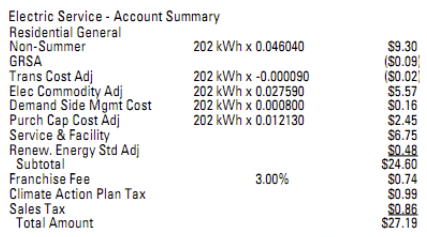 [Speaker Notes: What is a kWh?]
How Energy Affects the Environment
For every kilowatt*hour,
Approximately 1.1 pounds (.5 kg) of coal are burned
Approximately 3.22 pounds (1.47 kg) of CO2 are released into the atmosphere
[Speaker Notes: Assuming a thermodynamic efficiency of 30% of coal power plants
Numbers can actually be higher depending on losses occurring during transmission, lower plant efficiencies, et cetera
Regarding pounds of CO2: when carbon (coal) is burned, the carbon combines with oxygen in the atmosphere upon combustion, producing CO2 (and thus a heavier resulting product)
US Energy Information Agency in 1999 quotes a lower emission factor of 2.12 pounds of CO2 (.963 kg)]
Recent Developments in the Energy Domain
Smart Grids
Smart Meters
Advanced Metering Infrastructures

Technical developments such as these allow us to involve people in making good energy usage decisions by informating rather than automating their energy usage behavior
Cultures of Participation
Cultures of Participation = cultural change from passive consumers to active participants and decision-makers
In a Culture of Participation You Cannot Not Participate
Every action has a consequence and influences the environment we are active in
“Passive” activities that appear to have no influence on others may actually be insufficiently providing awareness
Fostering a Culture of Participation Within the Energy Domain
People need to become aware of their participation and the effects of their actions
Cultures of participation have the potential to provide a social environment that can change people’s behaviors
People do not necessarily have to become more active; they need the opportunity to rethink their actions
“How Things Should Be”
…Later this afternoon